«Шагреневая кожа»
Вдовина Кристина 
406 группа
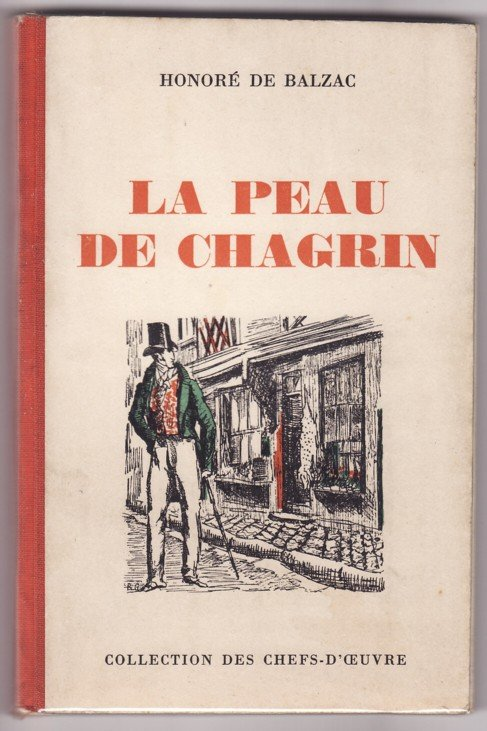 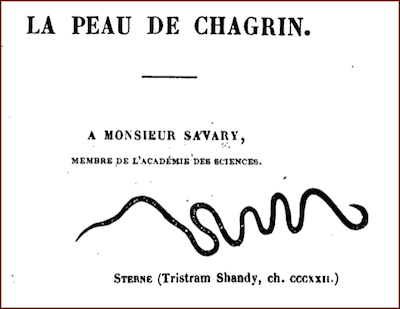 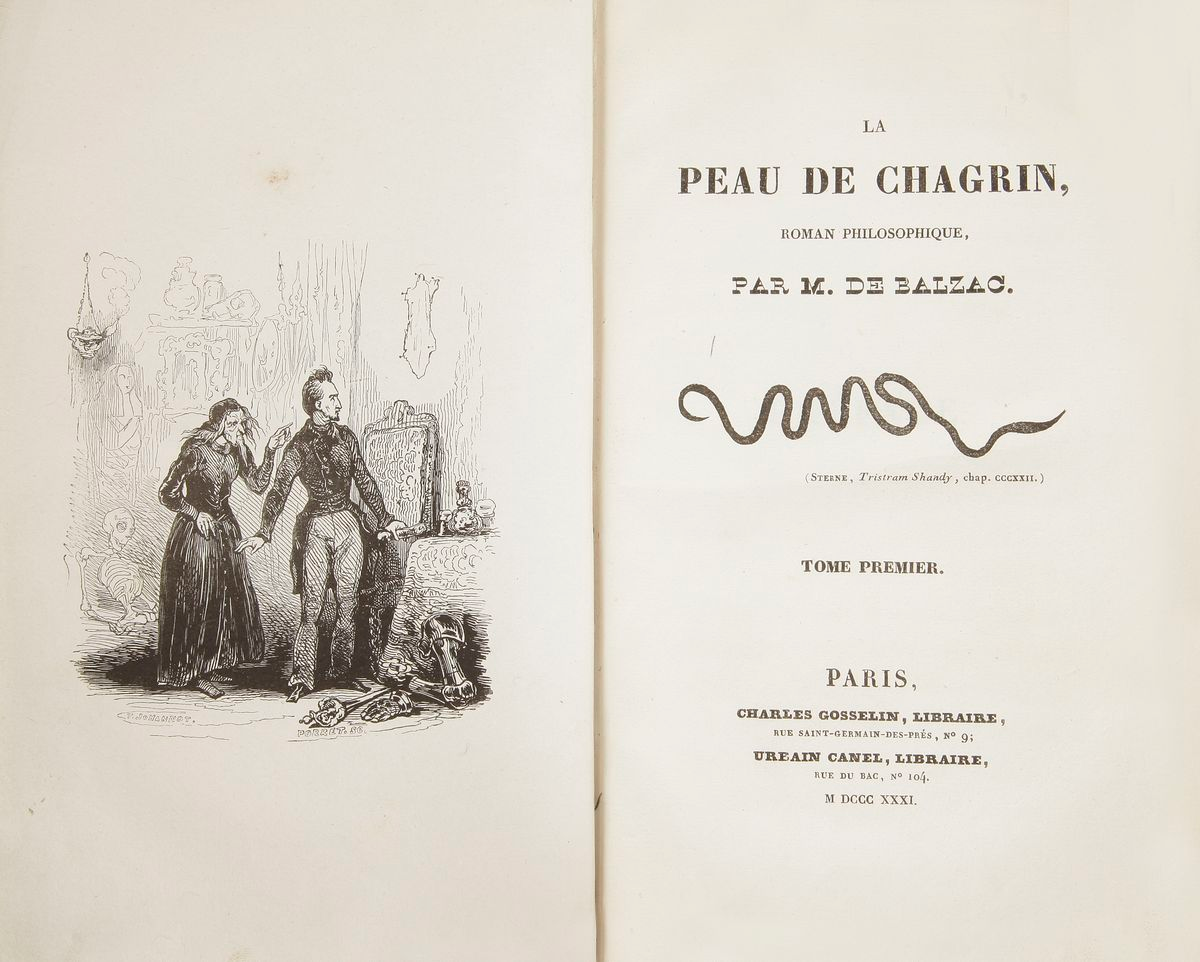 «Господин де Бальзак был одним из первых среди великих, одним из лучших среди избранных… Все его произведения составляют одну книгу, полную жизни, яркую, глубокую, где движется и действует вся наша современная цивилизация, воплощенная в образах вполне реальных…»В. Гюго
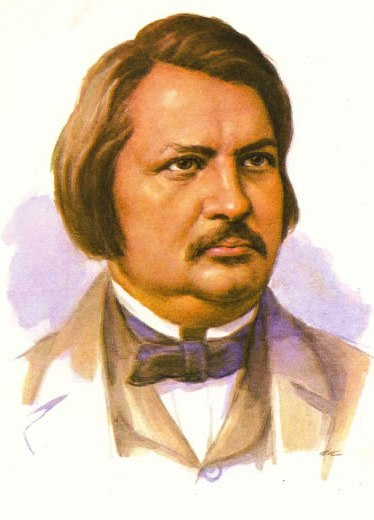 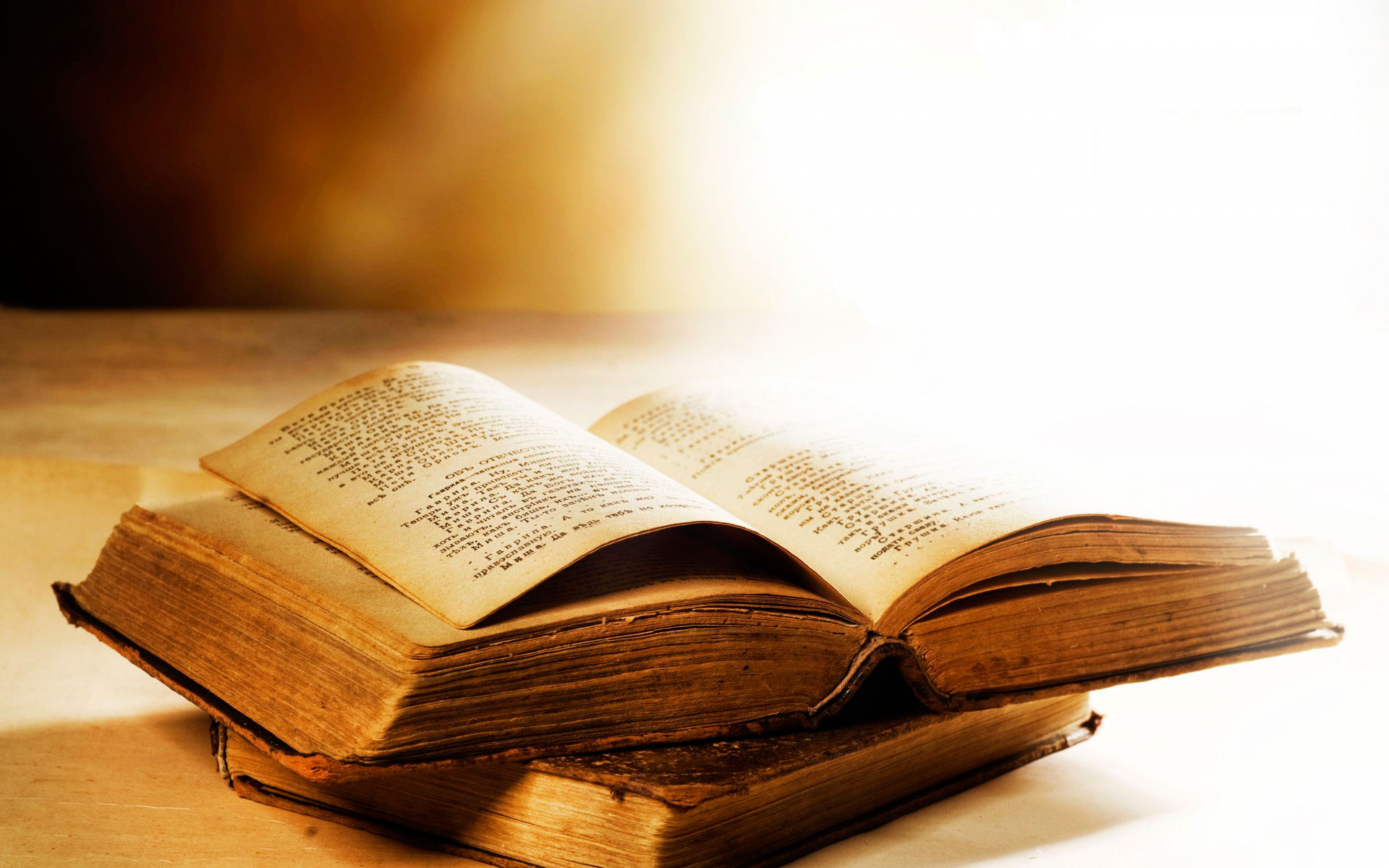 Оноре де Бальзак
Родился 20 мая1799 года в Туре. Его жизнь — это история труженика, который с неутомимой энергией стремится пробиться вперед, во что бы то ни стало  завоевать себе славу и богатство. Его творчество проникнуто стремлением перенести методы современного естествознания в художественную литературу, стереть грань, отделяющую литературу от науки.
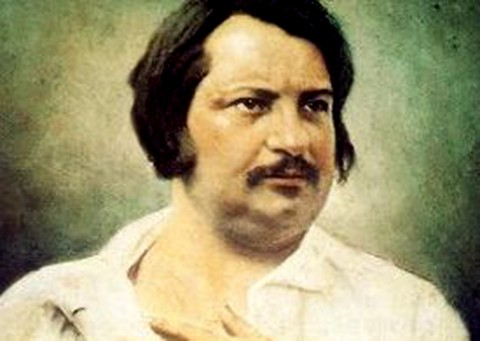 Литературное творчество
Первый крупный литературный успех пришел к О.Бальзаку весной 1829 года: был опубликован его исторический роман «Шуаны, или Бретань в 1799 году», ярко и правдиво воспроизводящий драматические события контрреволюционного восстания на севере Франции.
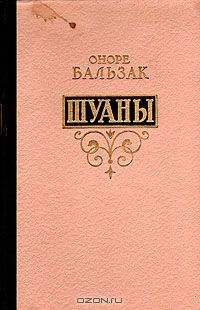 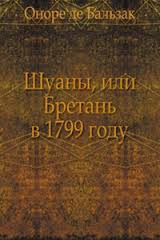 Литературное творчество
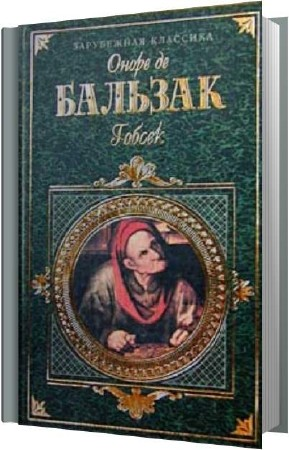 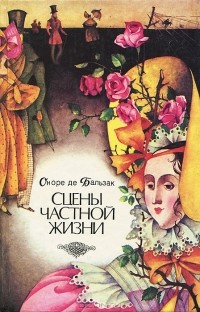 В 1830 году он издает повести «Дом кошки, играющей в мяч», «Загородный бал», «Вендетта», «Побочная семья», «Супружеское согласие», «Гобсек», «Силуэт женщины», открывшие позже подраздел «Человеческие комедии» - «Сцены частной жизни». Одновременно О.Бальзак активно включается в журналистику, сотрудничает во многих газетах и журналах, печатая под псевдонимами десятки очерков, статей заметок, свидетельствующих о его крупном сатирическом таланте.
В 1831 году О.Бальзак публикует философский роман «Шагреневая кожа», сделавший его европейски известным писателем. Успех романа открыл ему доступ в аристократические салоны, завсегдатаи которых стали мишенью для беспощадных изобличений в ближайшие годы.
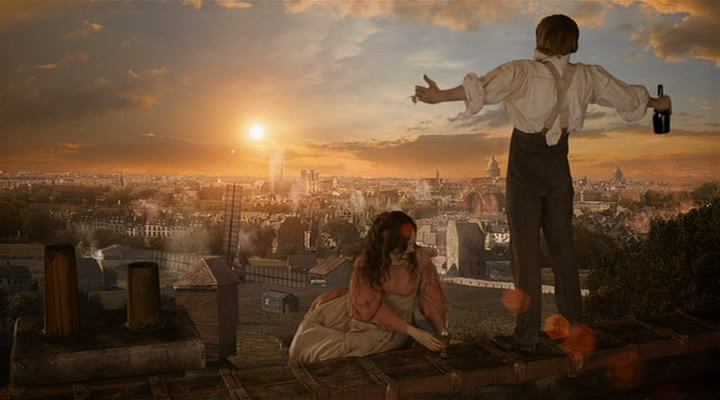 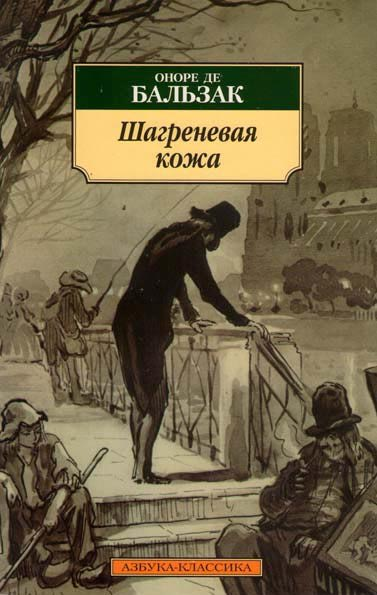 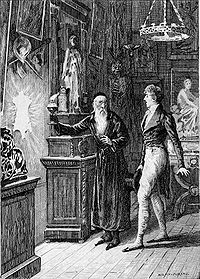 Композиционный строй романа «Шагреневая кожа»
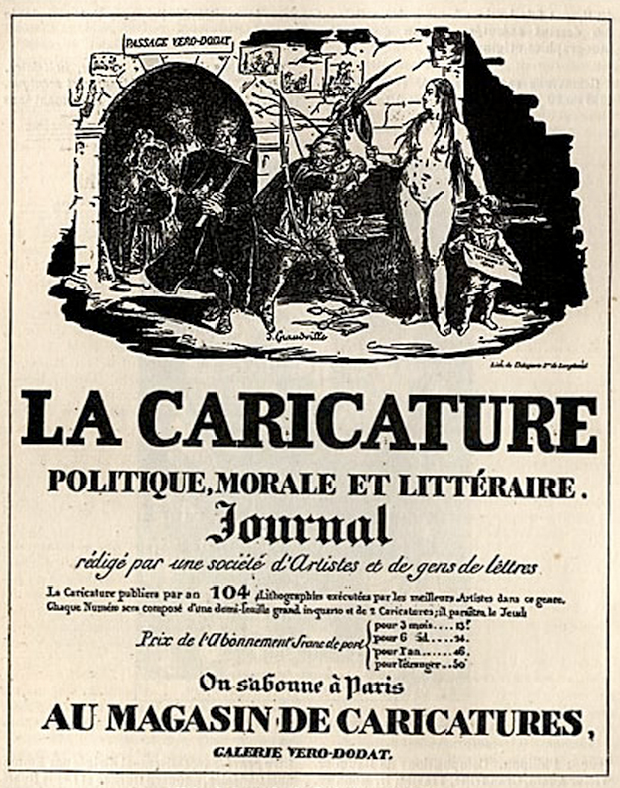 Жанровое своеобразие романа «Шагреневая кожа»
•	В первой части романа поднимаются темы жизни и смерти, игры (на деньги), искусства, любви, свободы.
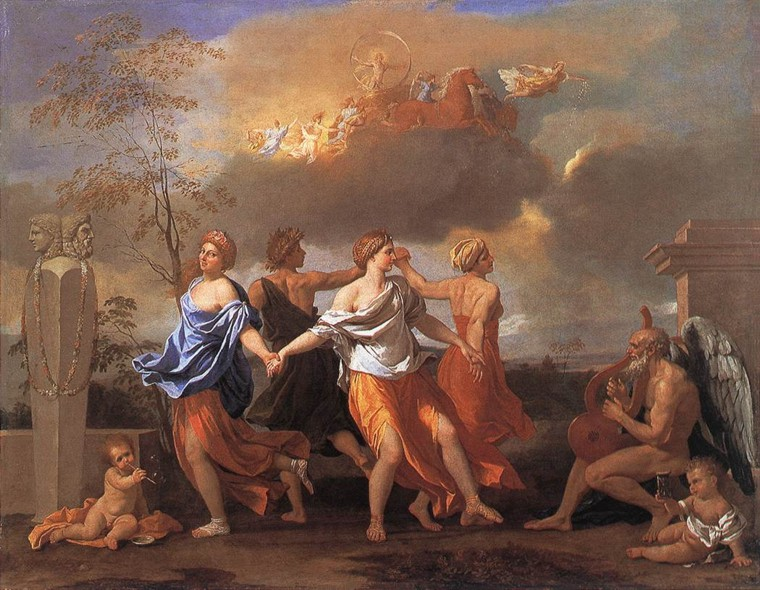 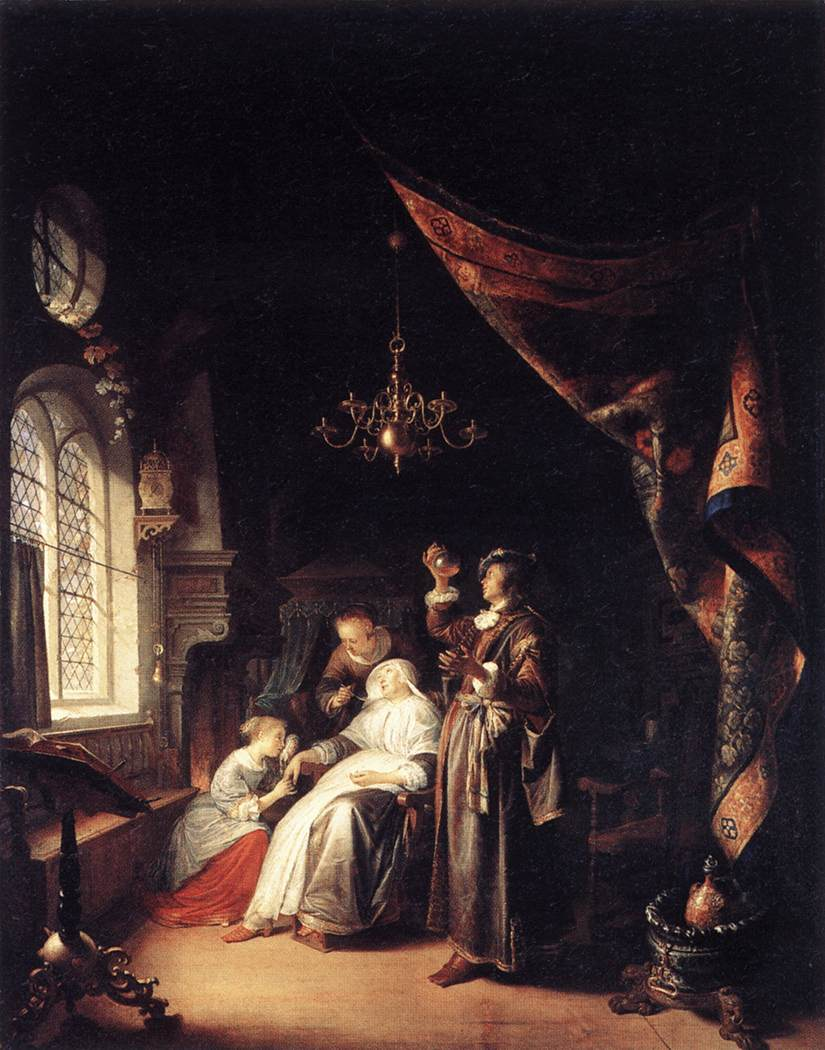 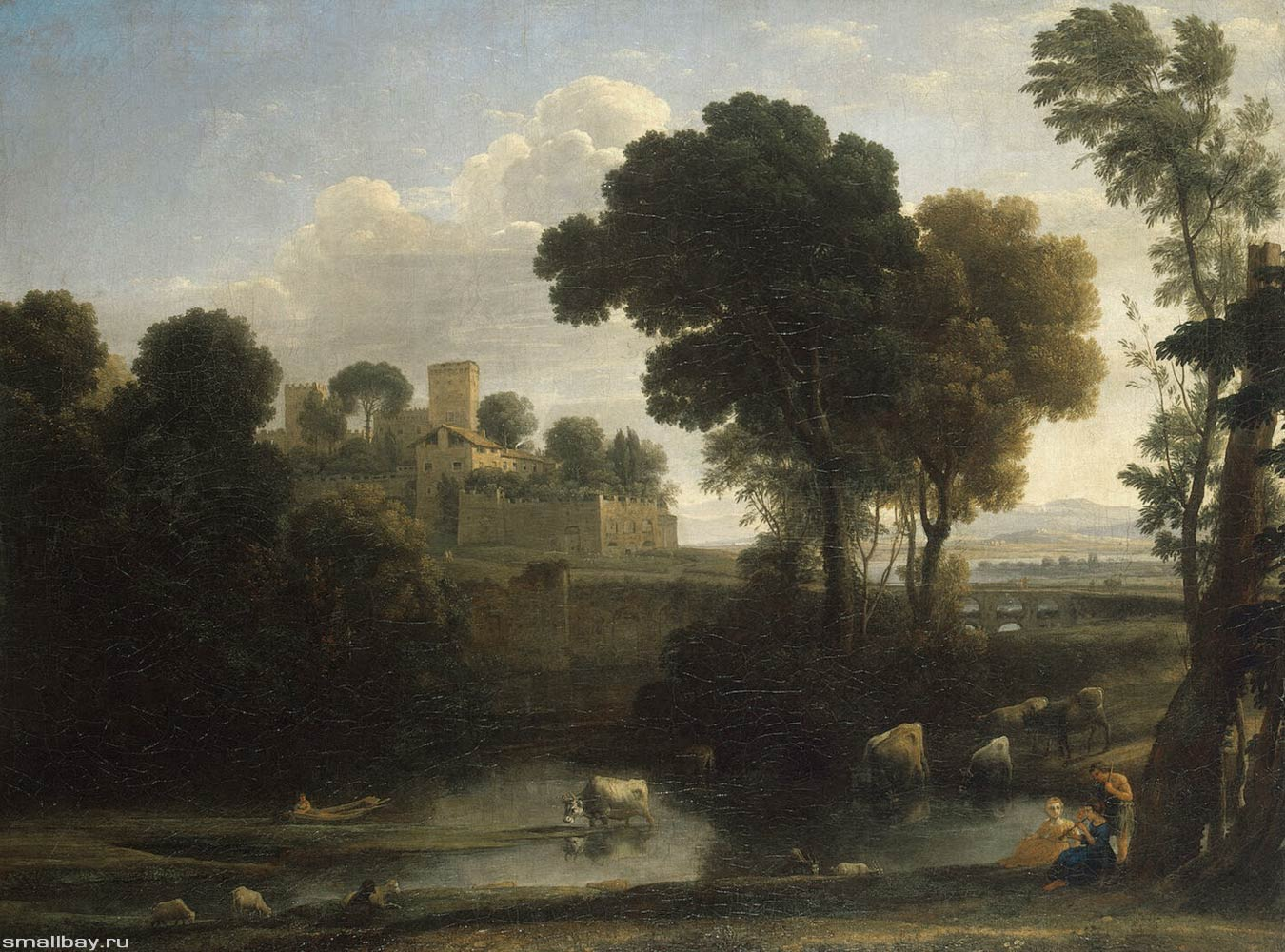 картины  Пуссена
пейзажи Клода Лоррена
картина
Герарда  Доу
Если обвести контуры первого текста и контуры тела Христа на картине Рафаэля, то получившиеся фигуры представляются подобными.
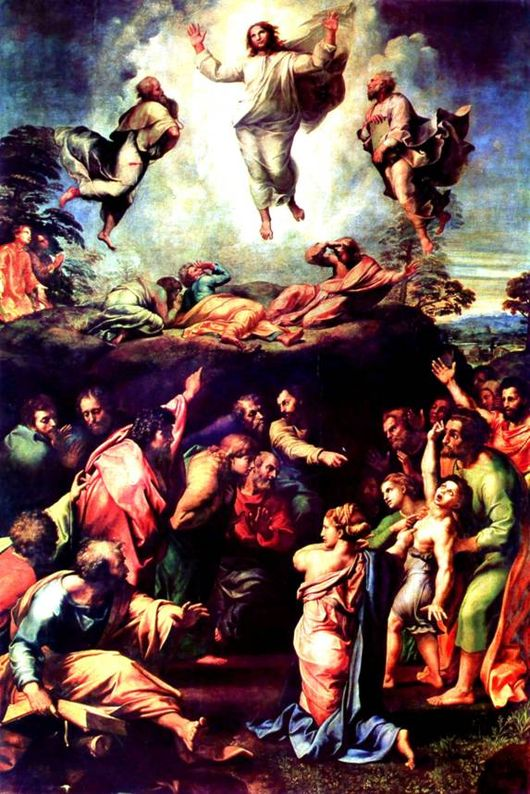 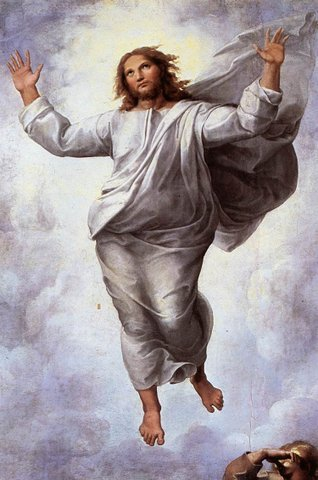 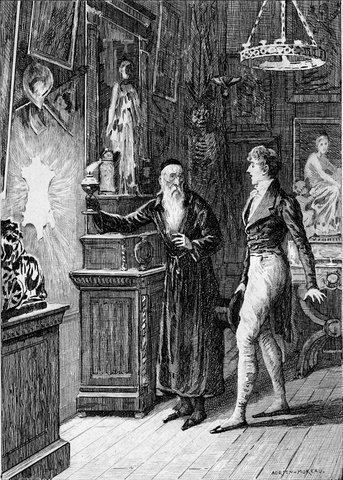 Перед главным героем романа – два подобных друг другу образа – талисман, обладающий магической силой, и картина Рафаэля с магическим изображением.
•	«Женщина без сердца» - исключительно реалистичное повествование, проникнутое особым, бальзаковским психологизмом. Здесь речь идёт об истинном и ложном – чувствах, литературном творчестве, жизни.
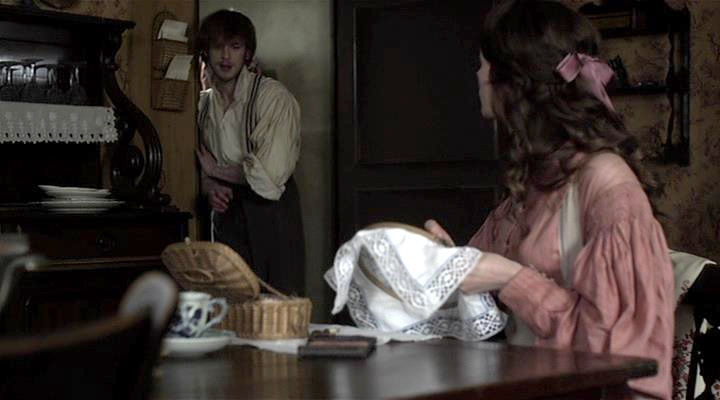 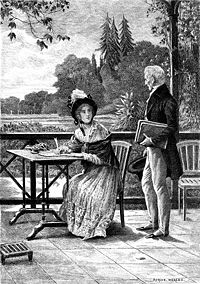 В Полине он видел воплощение всех своих желаний, но ей недоставало салонного лоска. «…женщина, — будь она привлекательна, как прекрасная Елена, эта Галатея Гомера, — не может покорить мое сердце, если она хоть чуть-чуть замарашка».
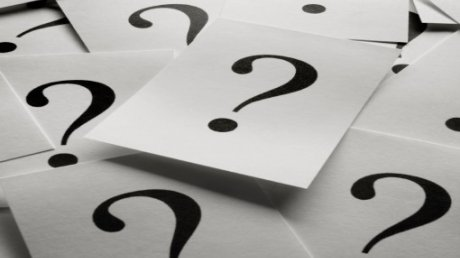 Особенно желанна стала жизнь для Рафаэля, когда он встретил свою истинную любовь – в лице бывшей ученицы, ныне юной и богатой красавицы Полины Годэн.
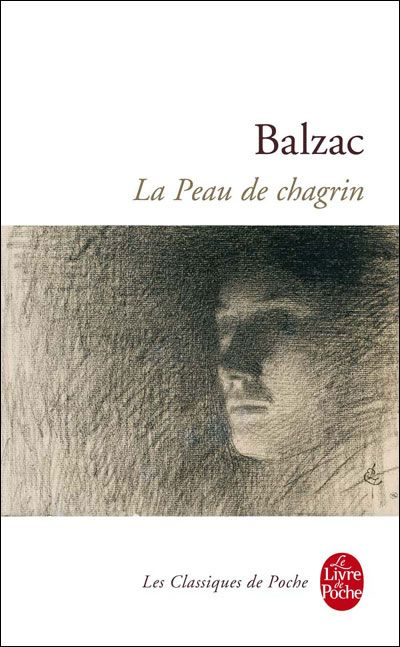 •	«Агония» - классическая трагедия, в которой есть место и сильным чувствам, и всепоглощающему счастью, и бесконечному горю, заканчивающемуся смертью в объятиях прекрасной возлюбленной.
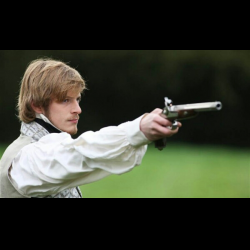 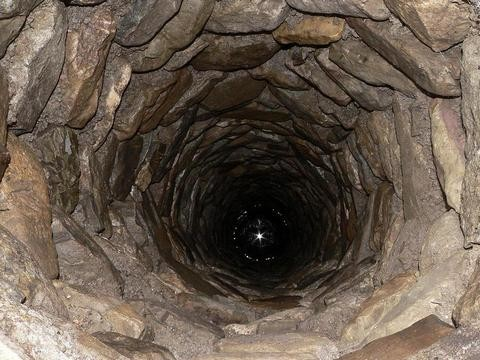 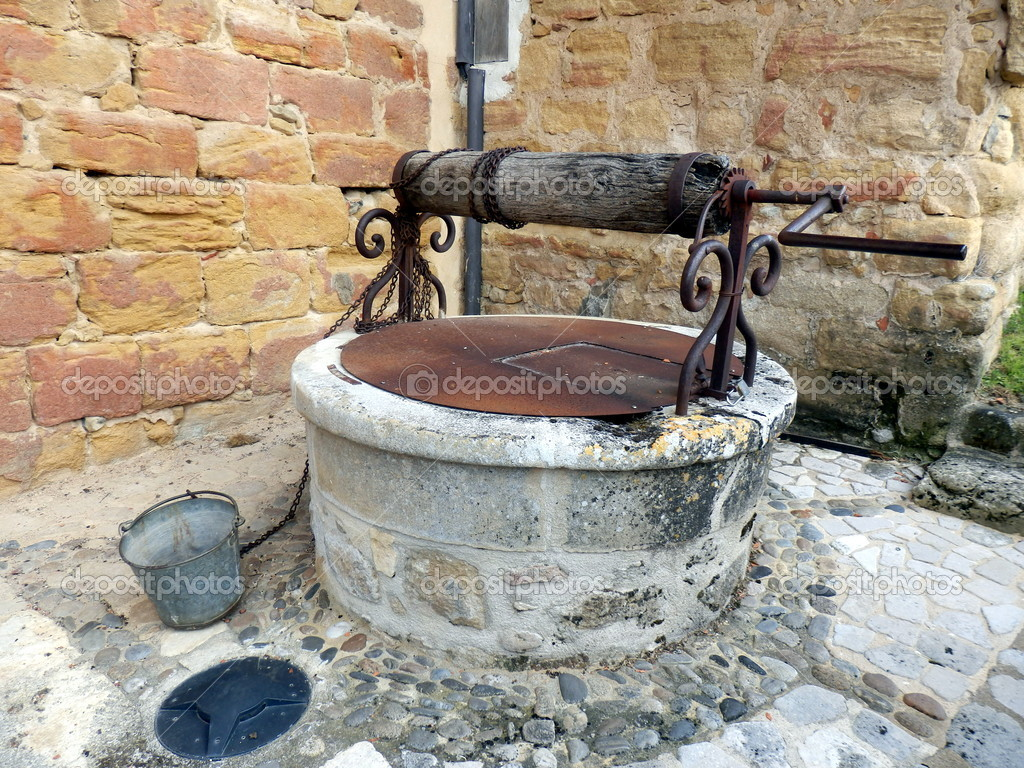 За фантастической сказкой скрывается  тема сделки с Дьяволом : « Я предлагаю тебе реализации твоих желаний, против твоей жизни или твоей души ». Он напоминает читателю, что любая вещь имеет свою цену, и что счастья вечного не существует. Выбор является необходимым между жить более интенсивно, менее долго и менее интенсивно, дольше. Это также является предметом дискуссии между Рафаэля Валентина и антиквара, который предлагает ему кожу.
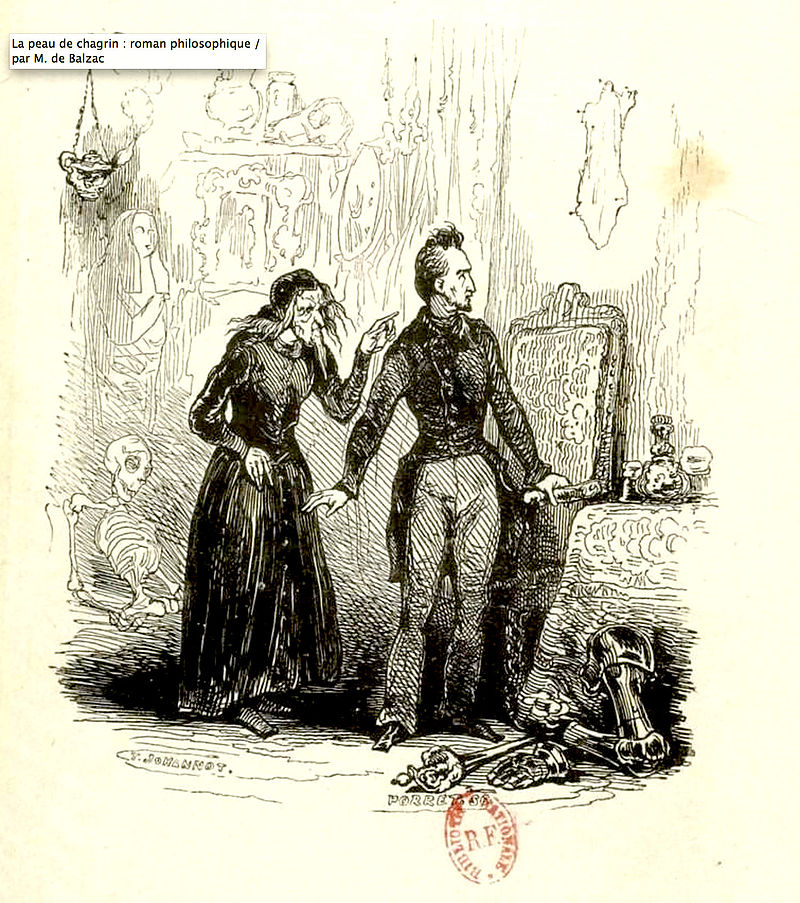 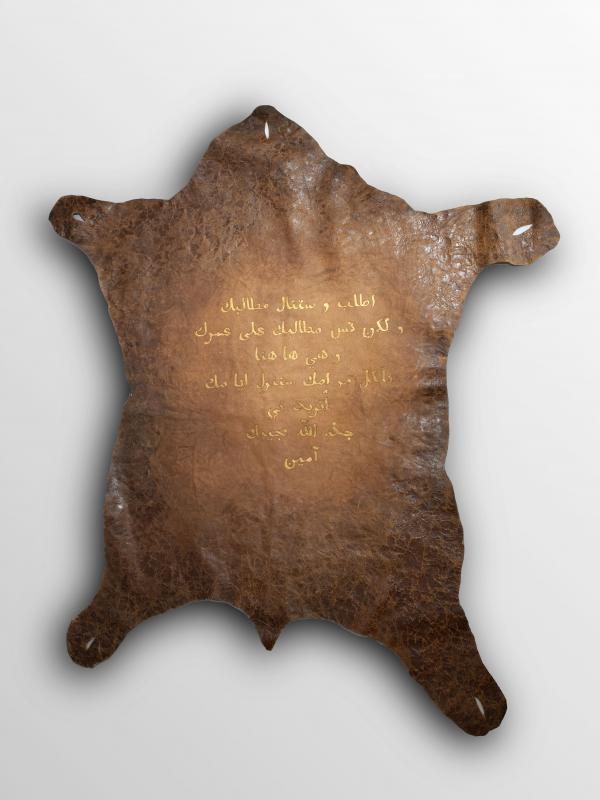 De façon plus générale, cette œuvre constitue une réflexion sur le désir : faut-il chercher à satisfaire tous ses désirs pour être heureux ?
Центральная тема-это конфликт между желанием и долговечность. 






             Выражение « шагрень » - это вход в общий язык, чтобы обозначить все, что уменьшает неотступно использования.
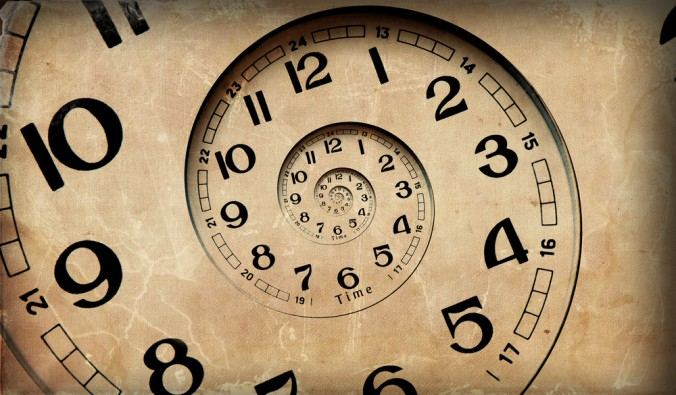 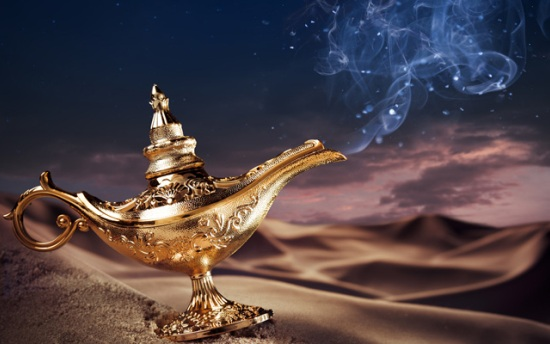